Successfully Positioning youR Progressive Lens Upgrade
Mark Mattison-Shupnick BA, ABOM
Why change progressives?
Wearer/office feedback drives innovation, R&D spend, testing
New designs improve patient success, improve office efficiency, revenue, professional identity, personal satisfaction
Still, there are reading and binocularity issues (corridor choices)
Improved computing technology (calculations, machine control) 
Improve ease of use for the eye care professional
MADE TO MEET THE NEEDS OF INDIVIDUALS
What does ‘individual needs’ mean?
Made for the 
Wearer (monocular PD, mono fitting height)
Chosen frame (optimized or customized w/position of wear)
Arm length, reading distance
General use, mobile, wrap
Are you measuring?
Are you asking the right questions?
Are you replacing last year’s lenses with this year’s?
The right questions
Ask patients, “If there was something we could do to improve the lenses that you are now using, what would that be?” 
Close vision, in all the tasks during the day
With only one pair of glasses to do all things… what is more important?
Activities (driving, outdoors, sports, etc.)
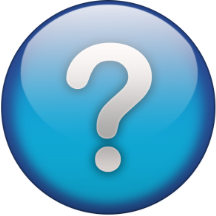 The right questions
Ask yourself, “Does the current first-choice progressive deliver the opportunities for practice growth, ease of use, ease of lab, staff preference… 
What could be better?”
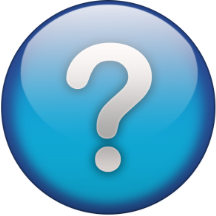 WHAT?

HAVEN’T THOUGHT ABOUT IT? 

LENS CHANGES, TOO DIFFICULT?
Problem with reading?
“To read with my (right/left) eye, I have to move my head slightly right or left to see clearly, what’s wrong with my new lenses?”

New technology and upgraded lenses can solve binocularity issues.
How will I know when to upgrade?
“Satisfied with your numbers (units/dollars/sats)… ?”

“Staff and opticians have no issues with remakes… ?”

“The choice of a progressive lens is well defined by wearer… ?”

Well defined lens trialing determines better lenses and the right upgrade.
Any frame choice?
“Less experienced dispensers?”

“Poor frame choice affects vision satisfaction.”

“Must make confusing corridor length choices.”

Upgraded technology embeds automatic solutions.
Think about Upgrading
Upgrade to Unity Via
Natural evolution of the Unity progressive choices
Use technology to simplify complex corridor choices, patient discomfort
Ask patients, “If there was something we could do to improve the lenses that you are now using, what would that be?” (reading, comfort, mid-range)
Tell patients, “Your plan invests in constant lens improvements; this new progressive lens is perfect for you…”
Through F, N and O category opportunities to increase patient satisfaction, improve practice premium lens and revenue goals
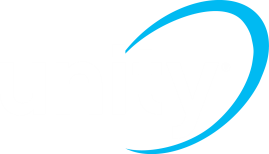 Summary
Wearer feedback caused an investment in research and development 
Patient tested newly discovered attributes of lens design choices
Statistically significant wearer confirmation
Result, new design series that improves reading and binocularity, overall progressive lens satisfaction
Effortless vision for the patient
Easy to use for the eye care professional
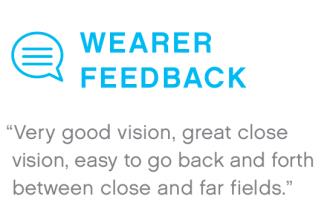 DESIGNED FOR THE TOTAL VISUAL ENVIRONMENT
Schedule an in-office training with a vsp optics group representative
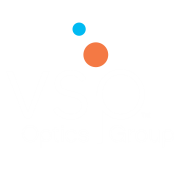 Thank you
©2016 Vision Service Plan. All rights reserved.
VSP, Unity, sunsync and otto are all registered trademarks, and TechShield is a trademark, of Vision Service Plan. All other brands or marks are the property of their respective owners.
[Speaker Notes: Thank you]